স্বাগতম
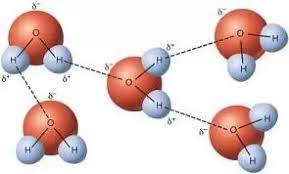 পরিচিতি
বিষয় :   রসায়ন ১ম পত্র
 শ্রেনি :   একাদশ
 সময় :   ৪৫ মিনিট
 তারিখ:  ১০/০৩/২০২০
প্রশান্ত হাওলাদার 
প্রভাষক (রসায়ন),                                                                
সরকারি কাউখালী মহাবিদ্যালয়
কাউখালী, পিরোজপুর।
 মোবাইলঃ 01712675458
ব্যাচ নং- ৪৫ আই ডি - ৩৩৫
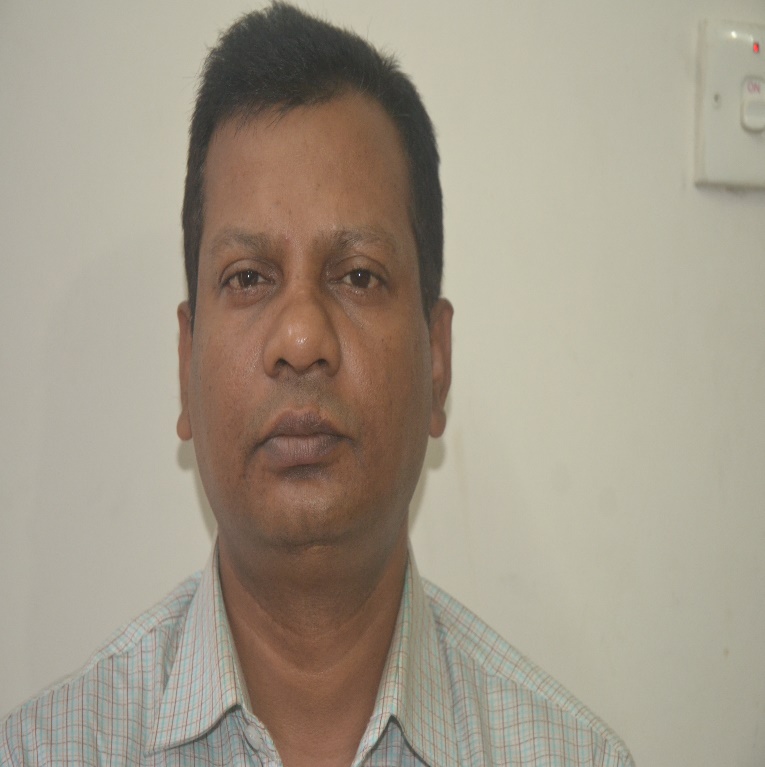 চিত্রগুলো দেখঃ
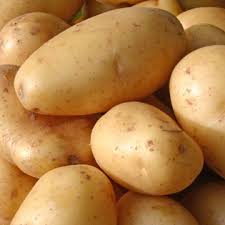 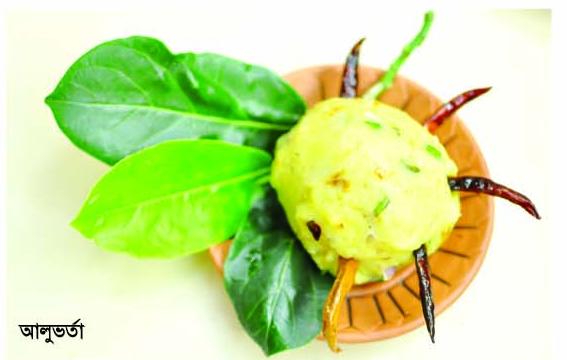 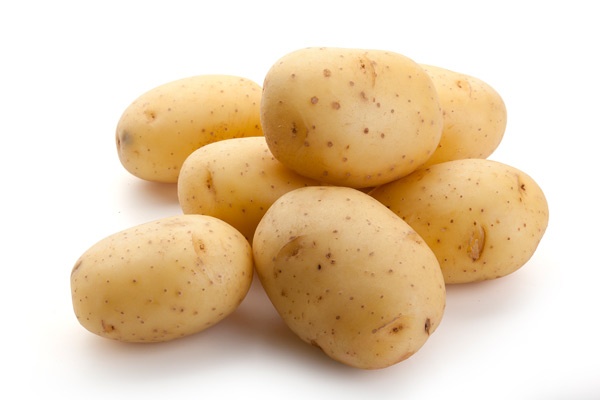 চিত্রগুলো দেখঃ
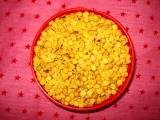 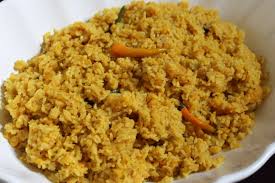 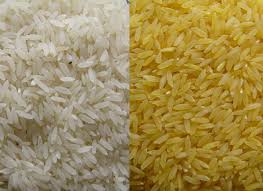 খিচুরি
অর্বিটাল সংকরায়ন
শিখনফল
১। হাইব্রিডাইজেশন কি তা বর্ননা করতে পারবে। 
২। বিভিন্ন হাইব্রিডাইজেশনের নাম সহ ব্যাখ্যা করতে পারবে। 
৩। sp সংকরায়নে মিথেন,আমোনিয়া,পানির অনুর গঠণ বিশ্লেষন করতে পারবে।
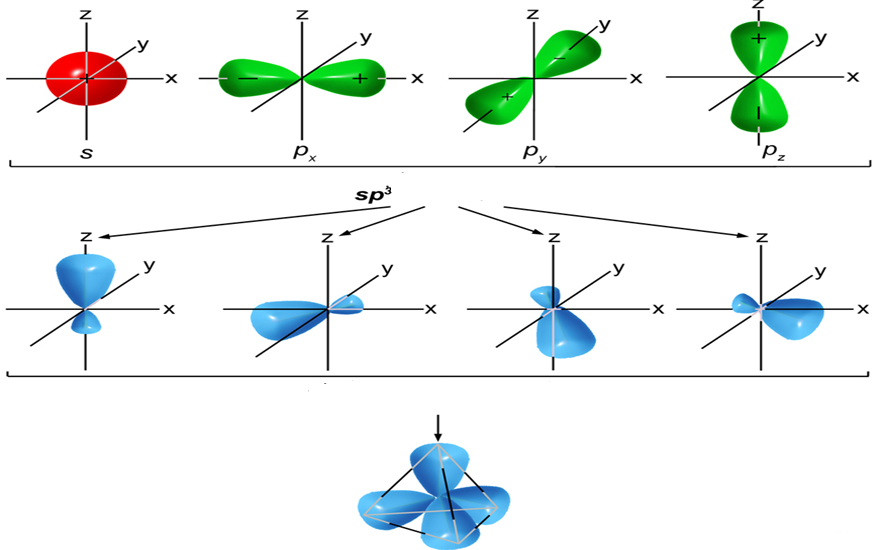 চিত্রঃ  sp সংকরণ
# যোজ্যতা স্তরের একাধিক অরবিটাল মিলিত হয়ে সমশক্তি সম্পন্ন অরবিটাল উৎপন্ন হওয়াকে সংকরন বলে।
একক কাজ
 # সংকরন কাকে বলে লিখ?
 # কার্বনের কয়টি সংকরন হতে পারে?
হাইব্রিডাইজেশন বিভিন্ন রকম হতে পারে
বিভিন্ন অরবিটালের নাম চিত্র সহ দেখি
জোড়ায় কাজ
1) মিথেন অণুতে বন্ধন কোণ কত?
2)  অরবিটালের আকৃতি  লিখ ?
দলীয় কাজ
# মিথেন অনুর গঠন ব্যাখ্যা কর।
মূল্যায়ন
বাড়ির কাজ
# পানি ও এমোনিয়া অণুতে সংকরণ এবং বন্ধন      কোণ বিশ্লেষন করবে।
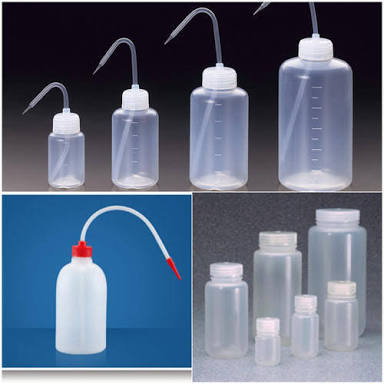 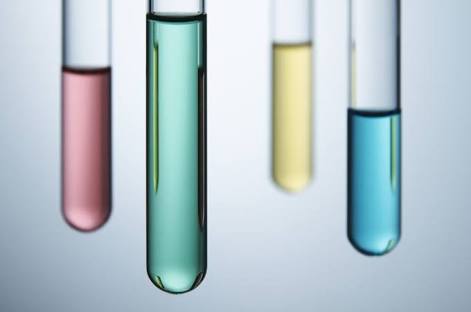 ধন্যবাদ